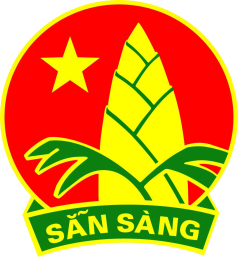 HỘI ĐỒNG ĐỘI QUẬN GÒ VẤP
LIÊN ĐỘI THCS TÂN SƠN
*****
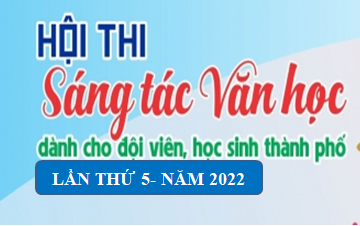 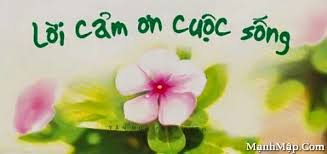 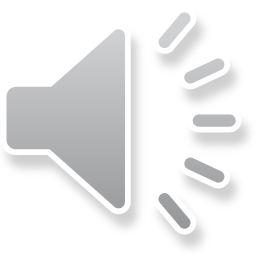 Chủ đề “Cảm ơn những điều yêu thương”
Đối tượng:
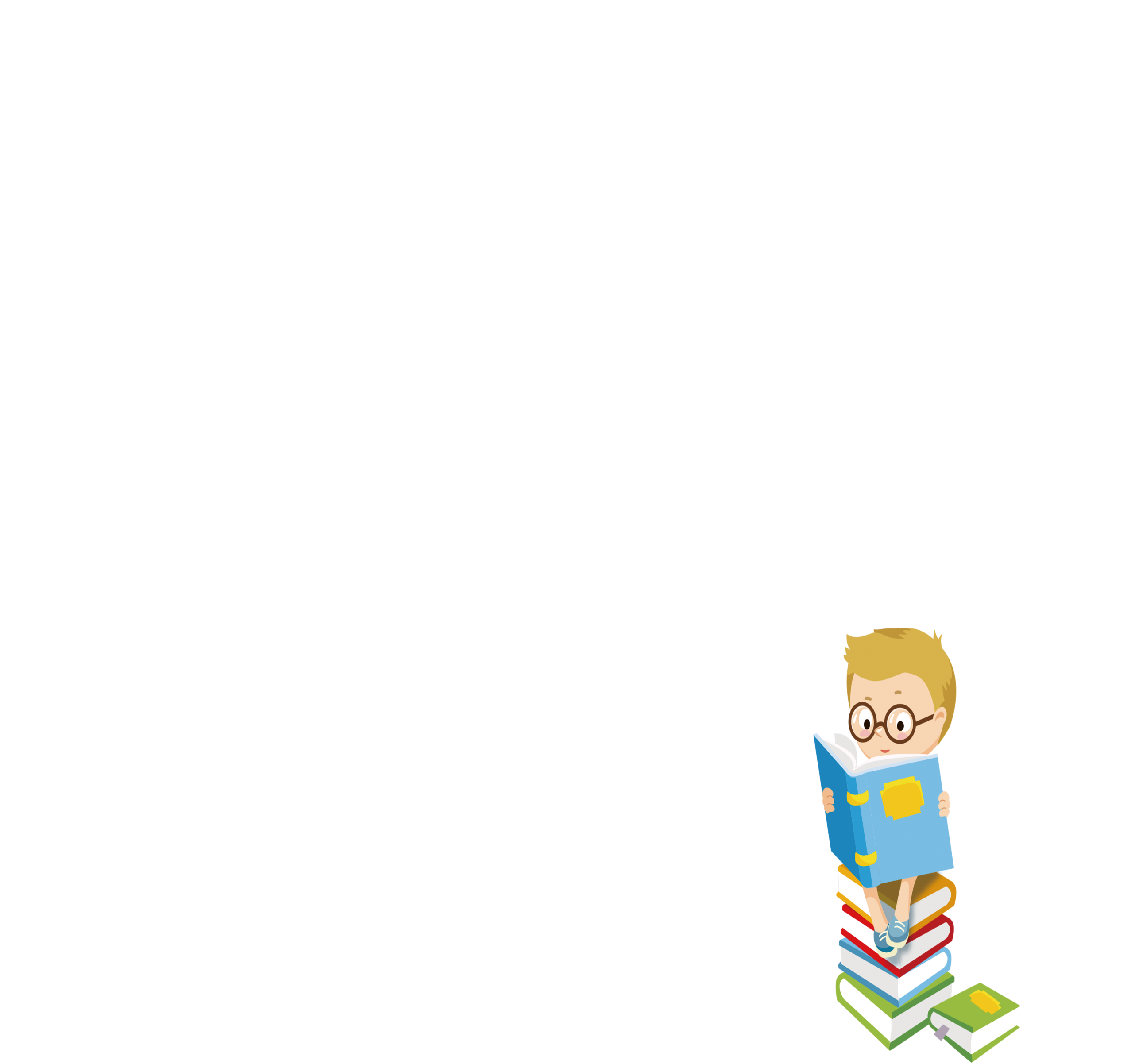 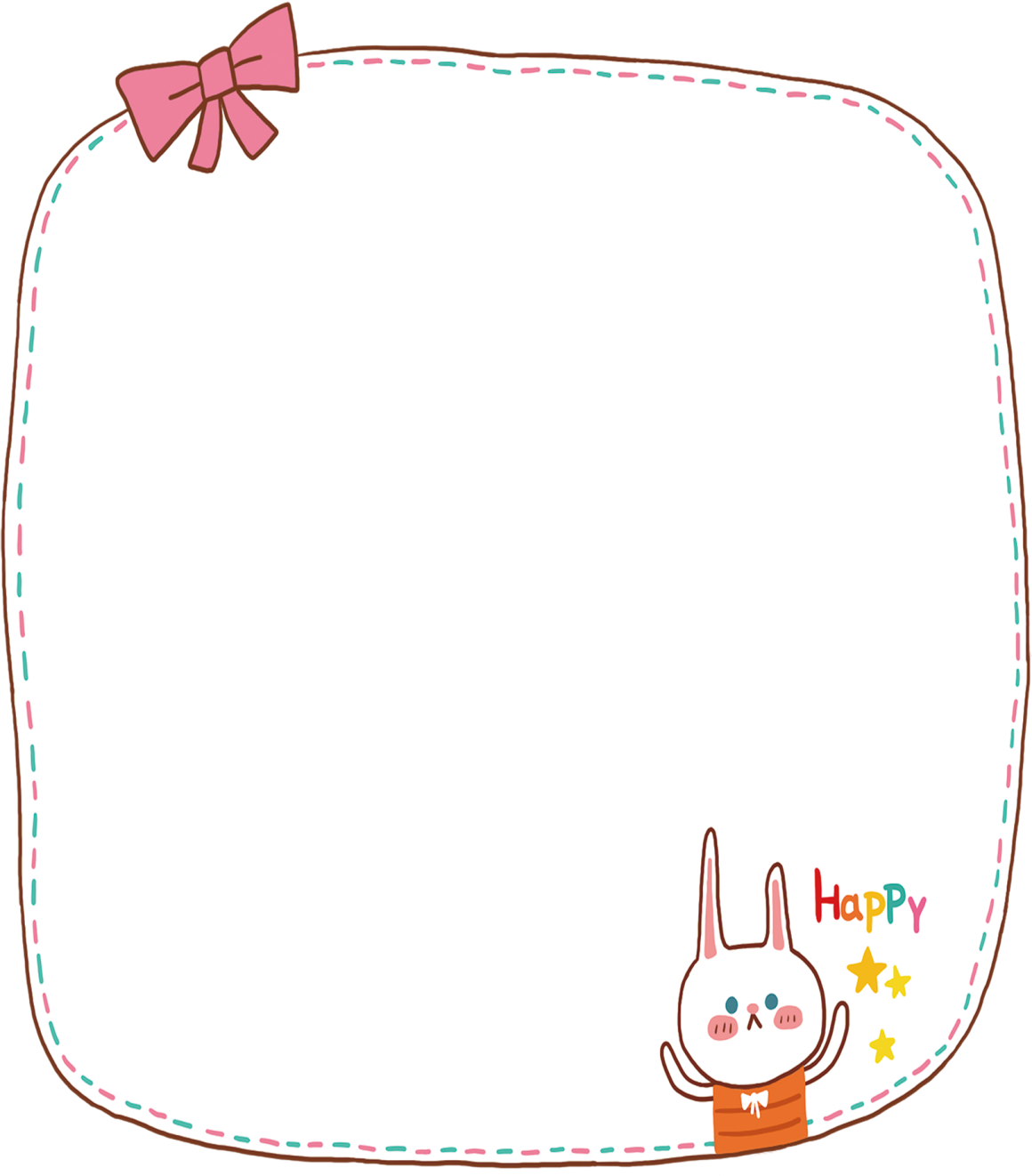 Bảng B dành cho học sinh khối THCS
Thời gian dự thi:
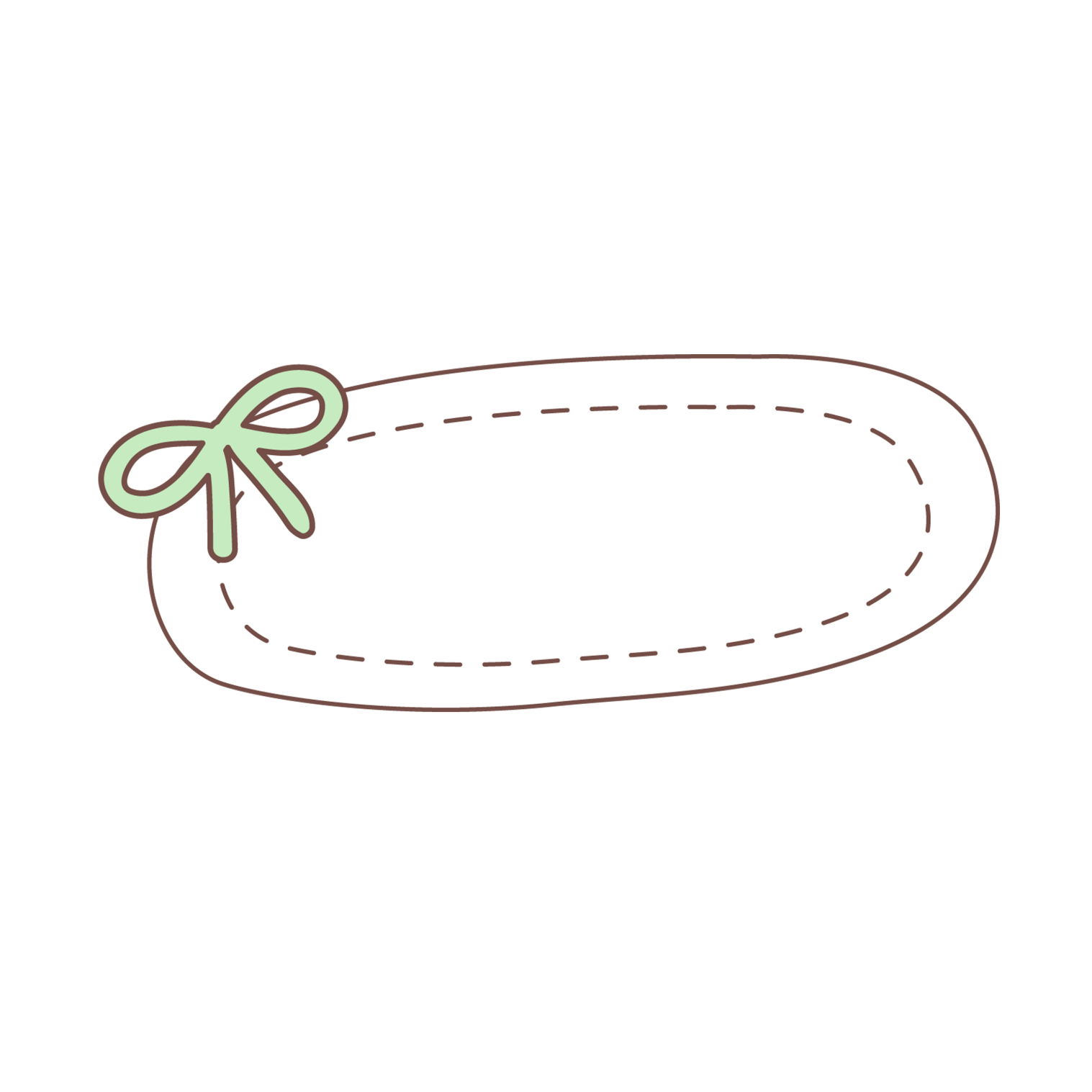 Các em làm bài thi từ ngày 18/10/2021 đến 10/04/2022
Lưu ý: Các em nộp bài cho cô DUNG – TPT Đội để tổng hợp theo 2 cách:
Gửi zalo cô DUNG (0392603489)
Gửi Email: lethidungk4toan@gmail.com
NỘI DUNG
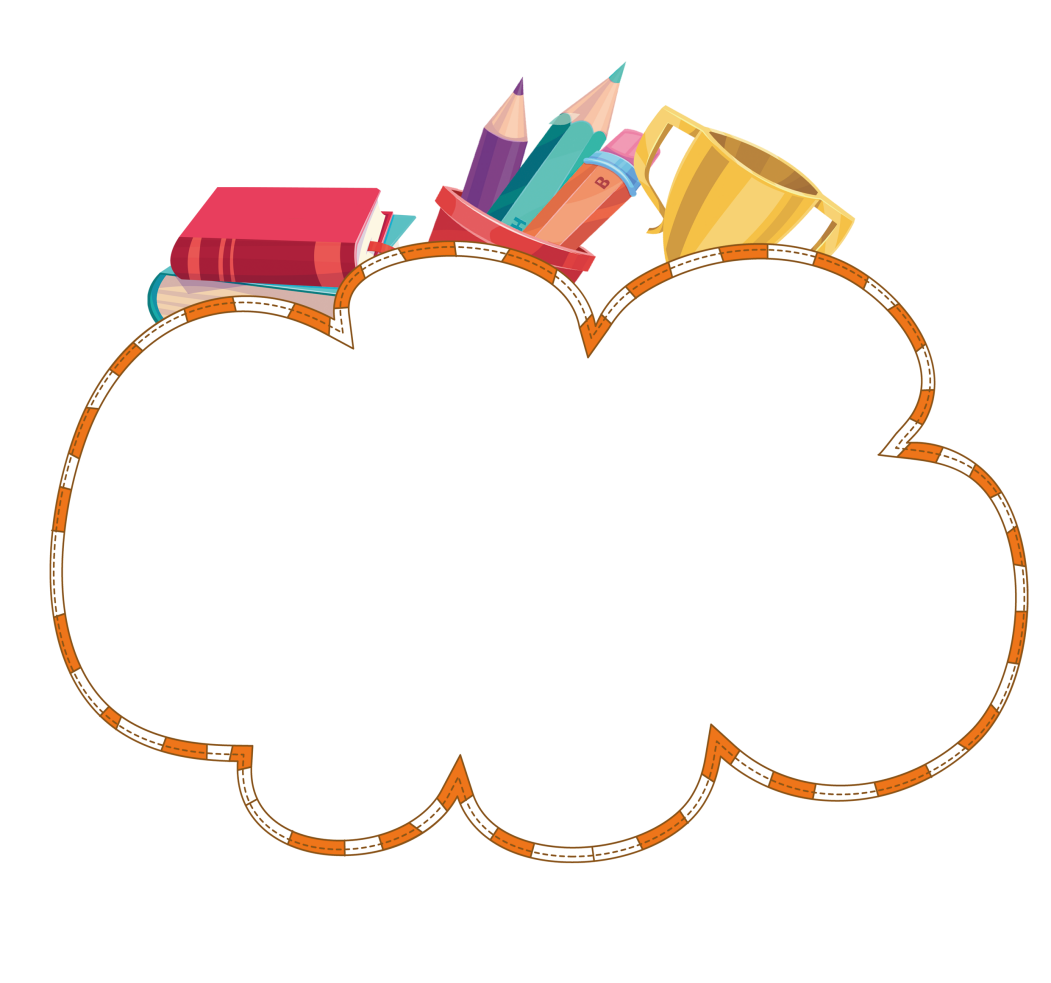 Tác phẩm kể về những tấm gương sáng, những điều giản dị, ý nghĩa trong cuộc sống. gửi những lời cảm ơn  trong cuộc sống như: Ông bà, cha mẹ, thầy cô, bạn bè, lực lượng tuyến đầu đã tham gia phòng, chống dịch bệnh COVID-19 trong thời gian qua … kể cả trong thiên nhiên như: cỏ cây, hoa lá.
THỂ LOẠI
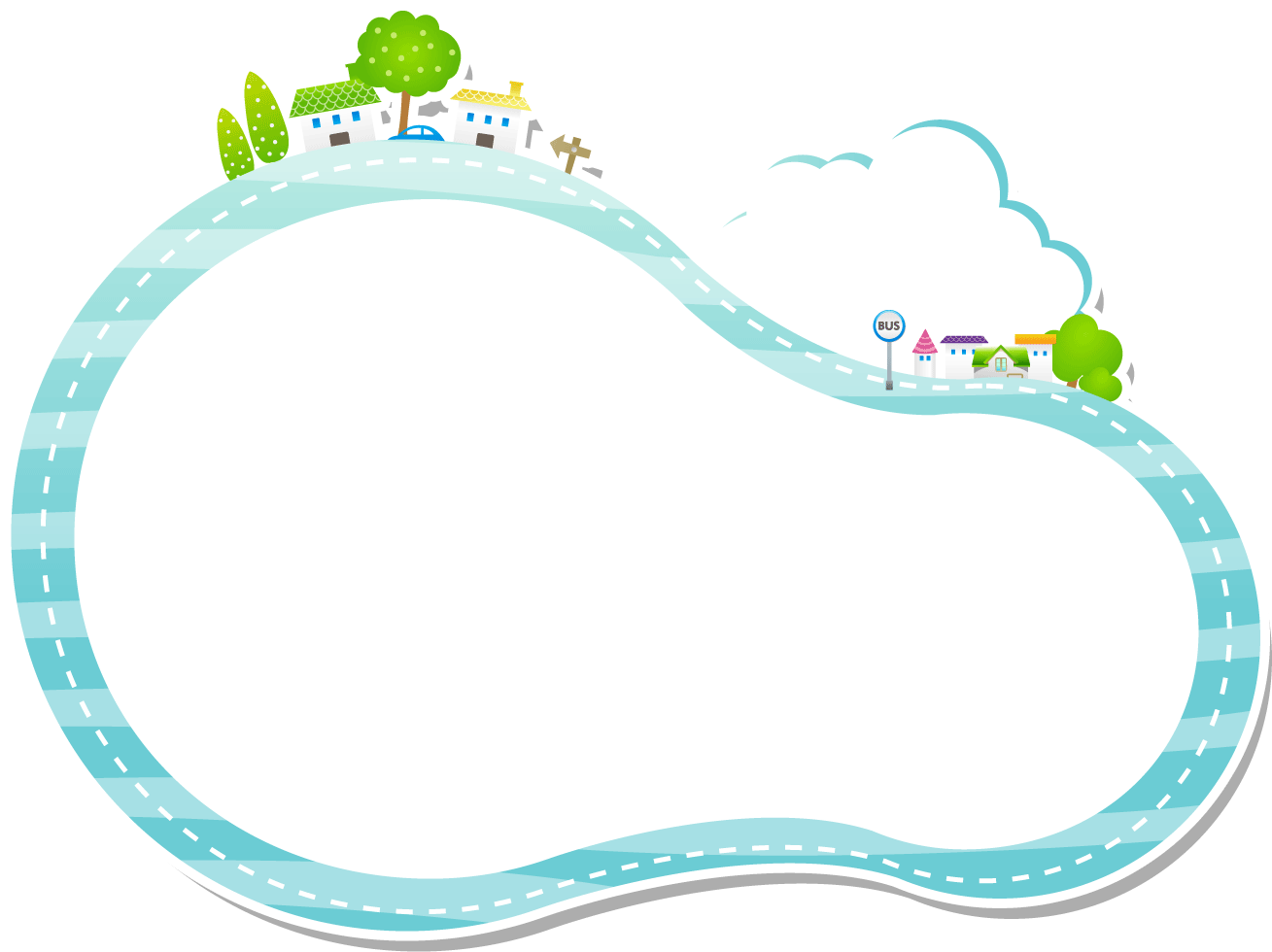 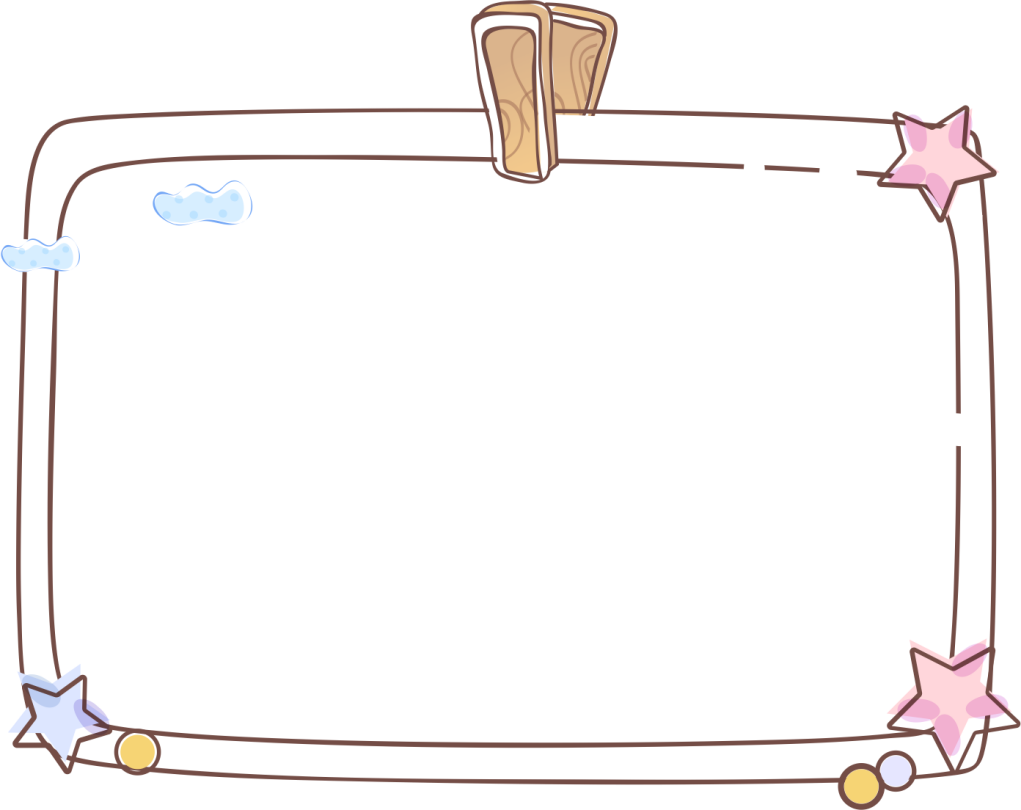 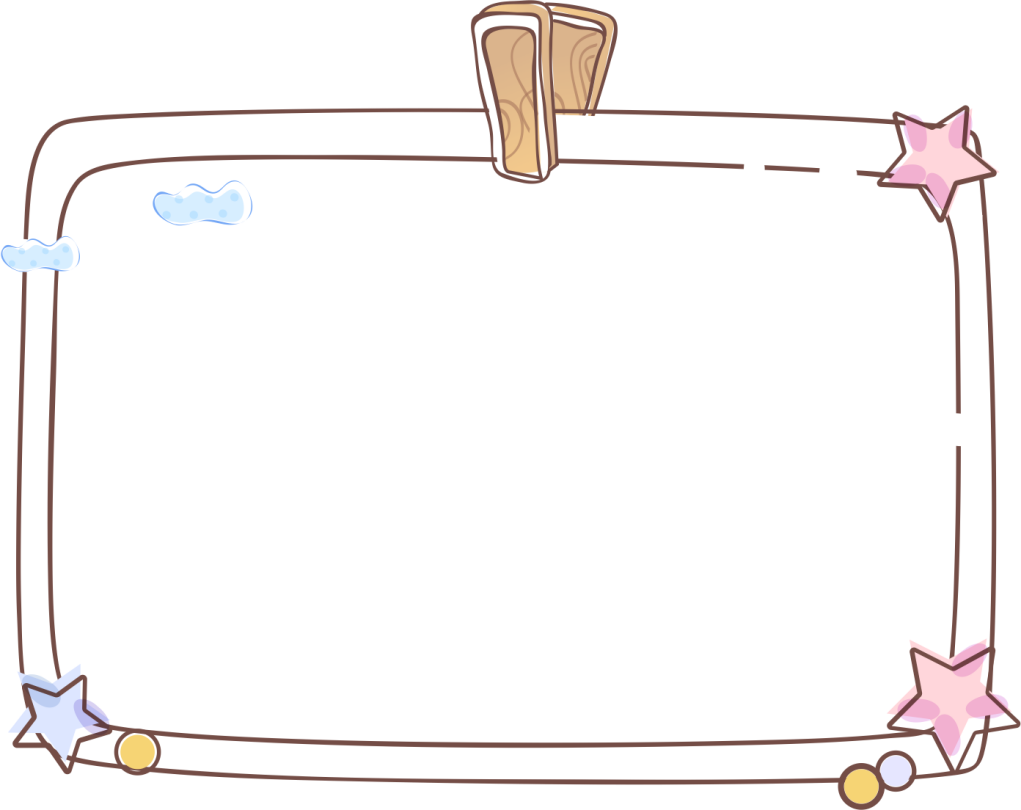 Thể loại thơ: Gồm thơ lục bát, song thất lục bát, thơ tự do,…
Thể loại văn xuôi: truyện ngắn, tùy bút, tản văn,… độ dài không quá 1.000 chữ
Gồm THƠ và VĂN XUÔI
HÌNH THỨC DỰ THI
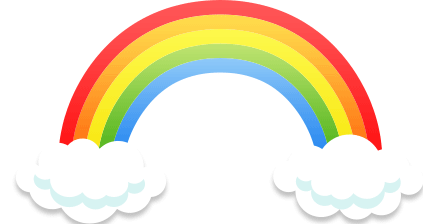 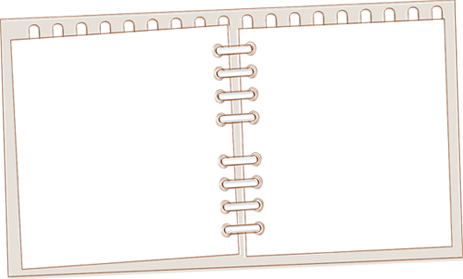 Tác phẩm dự thi phải ghi rõ: Bút hiệu, họ và tên, quận, trường, lớp, địa chỉ nhà, điện thoại liên lạc, Email.
Tiêu đề: Tác phẩm tham gia hội thi sáng tác văn học dành cho đội viên, thiếu nhi thành phố lần 5 năm 2022 chủ đề “Cảm ơn những điều yêu thương”- Bảng B
Tác phẩm dự thi được viết bằng tiếng Việt, nếu đánh máy vi tính, font chữ UNICODE, cỡ chữ 14, trên một mặt giấy.
Tác phẩm dự thi phải là sáng tác mới, chưa từng công bố trên các phương tiện truyền thông đại chúng và các trang mạng xã hội.
MẪU TIÊU ĐỀ LÀM TRÊN GIẤY DỰ THI
Họ và tên:                                            Bút hiệu
Lớp:                                                     Trường: THCS Tân Sơn                         Quận Gò Vấp
Địa chỉ nhà:
Số điện thoại:
Email:
Tác phẩm tham gia cuộc thi ság tác Văn học dành cho Đội viện, thiếu nhi thành phố lần 5 năm 2022 chủ đề “Cảm ơn những điều yêu thương” Bảng B
			(Ghi tựa đề bài thơ hoặc văn xuôi)
Chúc các em tham gia hội thi tích cực và đạt kết quả tốt.
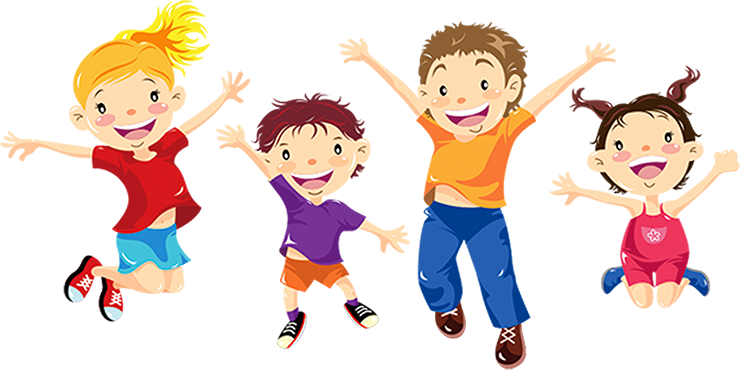